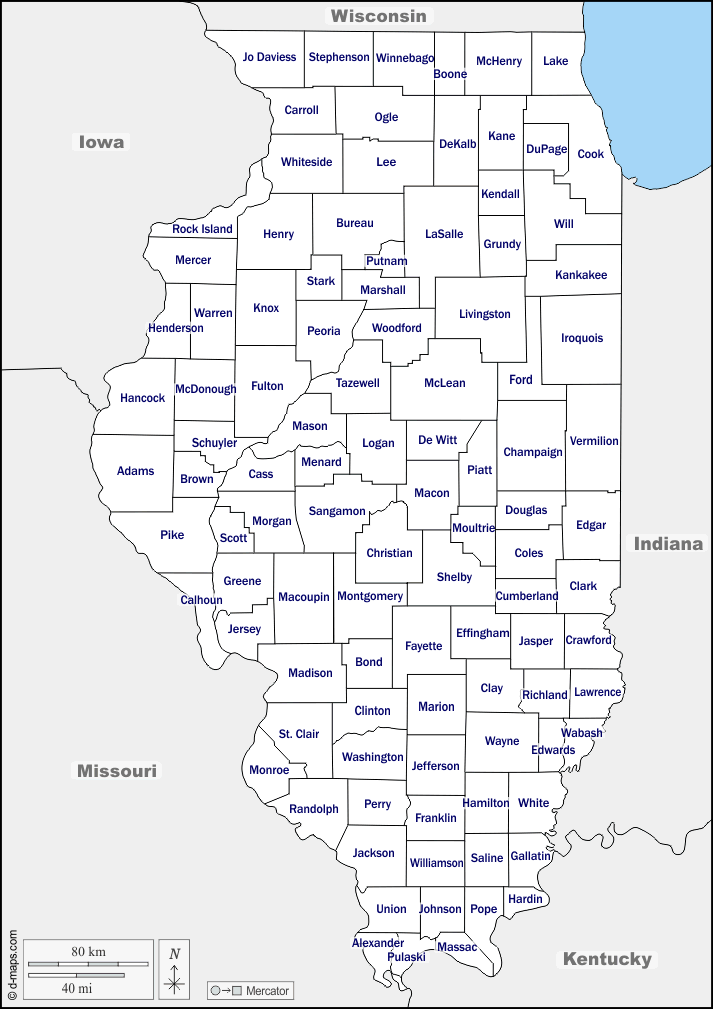 Hands of God 
Service Territory